X.25
Last Update 2011.06.05
1.6.0
Copyright 2000-2011 Kenneth M. Chipps Ph.D. www.chipps.com
1
Objectives of This Section
Learn
What X.25 is
Where X.25 is used
2
Copyright 2000-2011 Kenneth M. Chipps Ph.D. www.chipps.com
Context
3
Copyright 2000-2011 Kenneth M. Chipps Ph.D. www.chipps.com
Layers
X.25 is from the old days
It was designed to handle all bottom three layers of the OSI model
It does not need any other protocols to work
4
Copyright 2000-2011 Kenneth M. Chipps Ph.D. www.chipps.com
What is X.25
X.25 is a set of protocols defined by the ITU – International Telecommunications Union
It is widely used for low speed circuits because it is available world wide
In many cases it is the only reliable network service available
In the US it in generally no longer offered
5
Copyright 2000-2011 Kenneth M. Chipps Ph.D. www.chipps.com
What is X.25
As the only document on the AT&T web site says
6
Copyright 2000-2011 Kenneth M. Chipps Ph.D. www.chipps.com
What is X.25
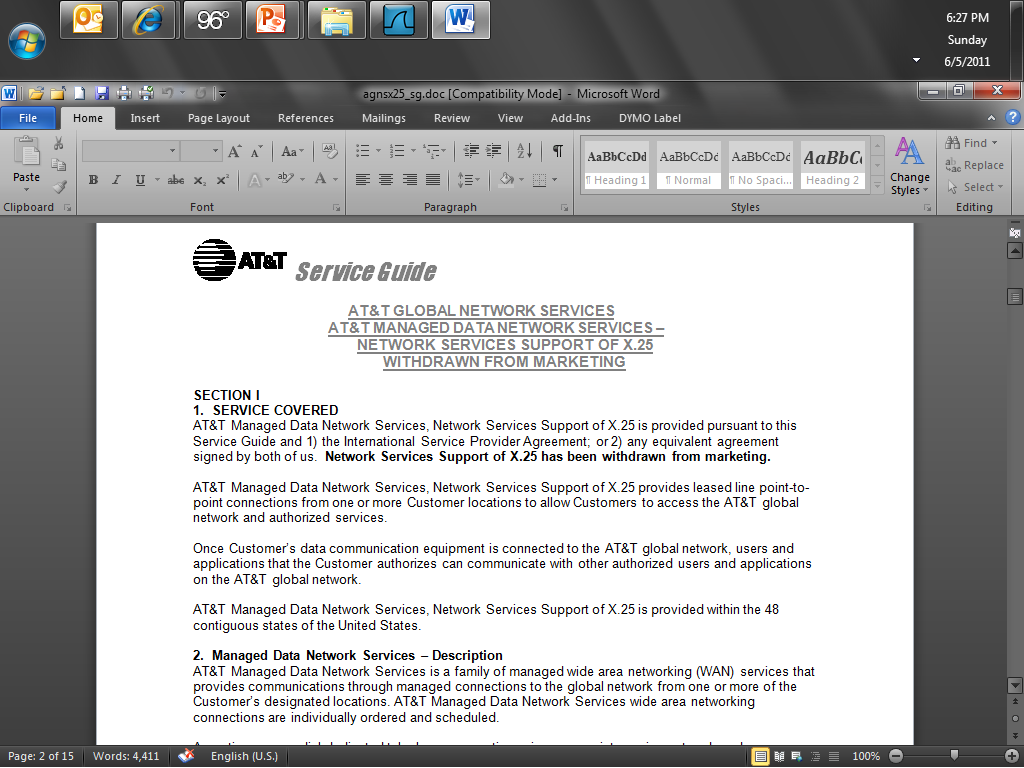 7
Copyright 2000-2011 Kenneth M. Chipps Ph.D. www.chipps.com
Current Usage
X.25 is commonly used for small size transactions such as
Airline reservation systems
Credit card authorizations
ATMs
POS terminals
Short messaging services and text messages
This is because the maximum speed is about 200 kbps
8
Copyright 2000-2011 Kenneth M. Chipps Ph.D. www.chipps.com
Current Usage
It has been estimated by Sangoma technologies, who still makes X.25 equipment that there is $10 billion invested worldwide in X.25 hardware
Some examples of networks using X.25 are
A lottery system Spain
The SITA system, used to communicate information among carriers and between the carriers, airlines, and other institutions
9
Copyright 2000-2011 Kenneth M. Chipps Ph.D. www.chipps.com
Current Usage
A cell phone system in India, where the gathering of billing data is X.25-based
Many legacy systems are used by such large institutions as banks and phone companies
10
Copyright 2000-2011 Kenneth M. Chipps Ph.D. www.chipps.com
Operation
X.25 is a packet switched network
To switch the packets from one place to another X.25 uses three devices
DTE - Data Terminal Equipment
These are the things that communicate across the network, such as terminals and PCs at the customer site
DCE - Data Circuit Terminating Equipment
These are the devices that create the X.25 network, such as modems and packet switches at the carrier’s site
11
Copyright 2000-2011 Kenneth M. Chipps Ph.D. www.chipps.com
Operation
PSE - Packet Switching Exchange Equipment
These are the packet switches in the X.25 network
It all works like this
12
Copyright 2000-2011 Kenneth M. Chipps Ph.D. www.chipps.com
Operation
The DTEs generate the data to be sent
The DCEs prepare the data
The PSEs operate inside the carriers network to carry the data from end to end
Either as a separate box or as software inside the DTE a PAD – Packet Assembler/Dissembler is used to format the data
13
Copyright 2000-2011 Kenneth M. Chipps Ph.D. www.chipps.com
Operation
14
Copyright 2000-2011 Kenneth M. Chipps Ph.D. www.chipps.com
Operation
15
Copyright 2000-2011 Kenneth M. Chipps Ph.D. www.chipps.com
Operation
X.25 assumes the underlying circuit is very unreliable
An X.25 session starts when a DTE device contacts another DTE device to request a conversation
The session requires creation of a virtual circuit
If the request is accepted, the two systems begin full duplex transfer
16
Copyright 2000-2011 Kenneth M. Chipps Ph.D. www.chipps.com
Operation
Data is sent serially from the DTE to the PAD
The PAD breaks the data into smaller pieces and adds the transmission overhead
The PAD then sends the packet to the first PSE
The PSE checks the CRC
If the CRC is ok, the PSE sends an acknowledgement back
17
Copyright 2000-2011 Kenneth M. Chipps Ph.D. www.chipps.com
Operation
Then the PSE sends the packet to the next PSE
The first PSE holds the packet until the next PSE acknowledges receiving the packet
Finally, the receiving station receives the packet
18
Copyright 2000-2011 Kenneth M. Chipps Ph.D. www.chipps.com
Operation
To move the packets through the network, X.25 defines protocols at all three bottom layers of the OSI model
At the network layer
PLP – Packet Layer Protocol
At the data link layer
LAPB – Link Access Procedure, Balanced
At the physical layer
X.21
19
Copyright 2000-2011 Kenneth M. Chipps Ph.D. www.chipps.com
Operation
The PLP protocol at the network layer manages the packet exchanges between the DTE devices
It does this in five phases
Call setup
Data transfer
Idle
Call clearing
Restarting
20
Copyright 2000-2011 Kenneth M. Chipps Ph.D. www.chipps.com
Operation
LAPB at the data link layer manages packet framing and communication between DTE and DCE devices
At the physical layer X.21 defines the physical medium
21
Copyright 2000-2011 Kenneth M. Chipps Ph.D. www.chipps.com
Problems with X.25
Note the large amount of processing and the holds at each step
This is a slow process, but very reliable
The sequence of events is designed for a network that is prone to errors
22
Copyright 2000-2011 Kenneth M. Chipps Ph.D. www.chipps.com
Carrier’s Network
Also keep in mind that the exact network that the carrier uses may or may not work as just described
The carrier is free to transmit data as it wishes, as long as it accepts and delivers data defined by X.25
23
Copyright 2000-2011 Kenneth M. Chipps Ph.D. www.chipps.com
Carrier’s Network
X.25 as currently defined is only concerned with the portion of the route from the customer’s equipment to the carrier’s network, not what goes on inside the carrier’s network itself
24
Copyright 2000-2011 Kenneth M. Chipps Ph.D. www.chipps.com
Speeds
The theoretical speed range is 2.4 Kbps to 2 Mbps
200 Kbps is about the practical maximum
Common speeds are 9.6 Kbps and 64 Kbps
There are not many high speed X.25 circuits
25
Copyright 2000-2011 Kenneth M. Chipps Ph.D. www.chipps.com